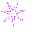 UBND QUẬN LONG BIÊN
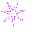 TRƯỜNG MN HOA THỦY TIÊN
Gi¸o ¸n
Lµm quen ch÷ c¸i p  -  q
                             
                                 Gi¸o viªn: Ph¹m ThÞ Hång
                       Løa tuæi: 5 -6 tuæi
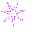 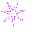 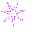 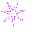 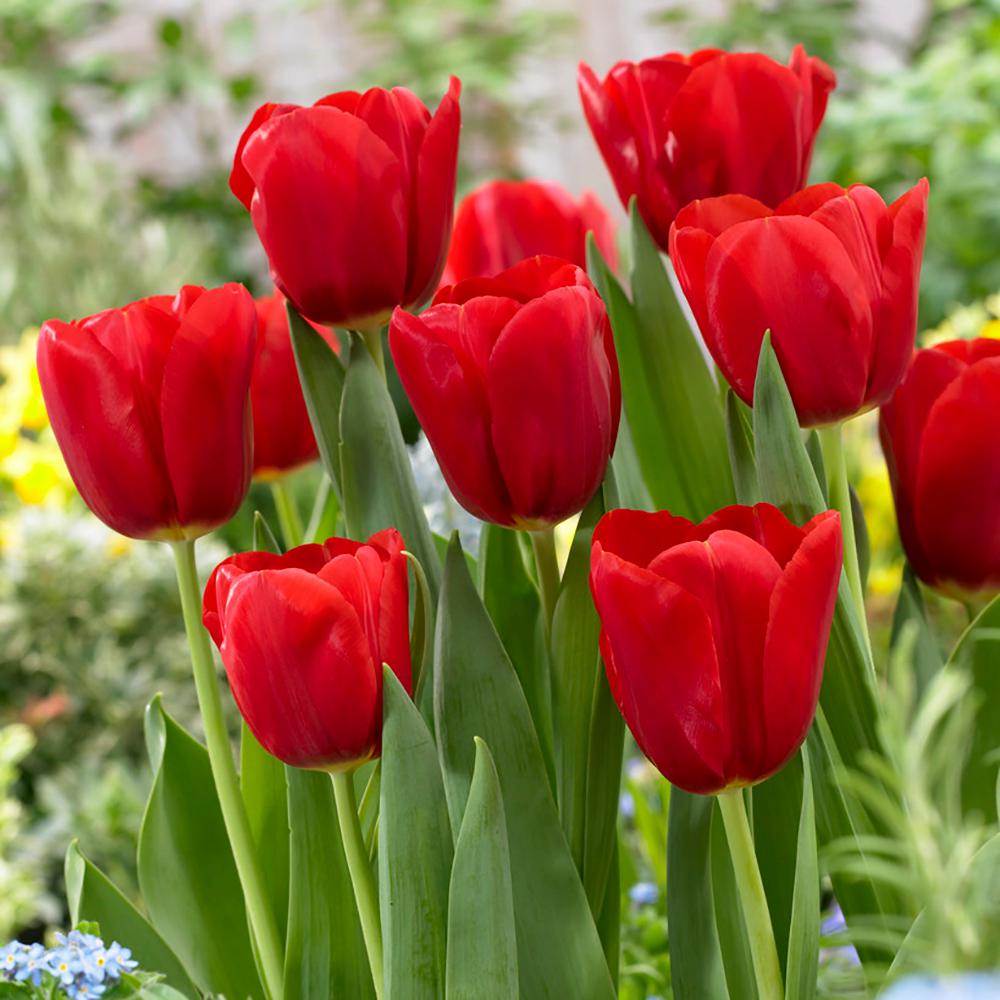 a
p
h
hoa  tulip
o
u
i
l
t
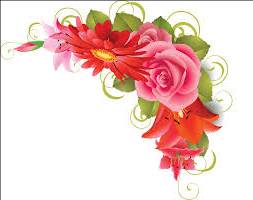 p
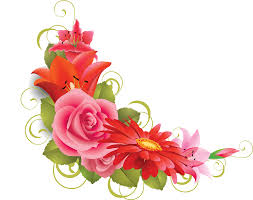 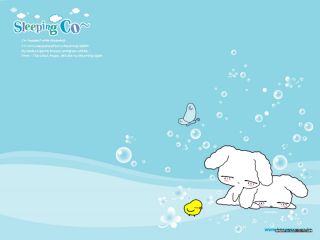 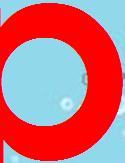 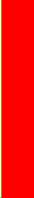 p
p
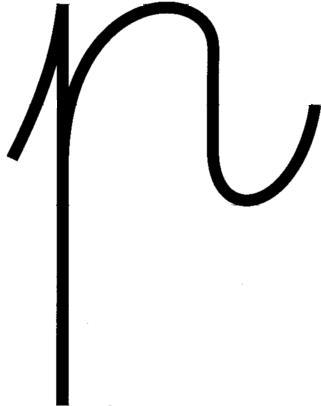 Hoa g× në ®óng canh khuya¢p e c¸nh máng lµm mª lßng ng­êi?                                         ( Lµ hoa g×?)
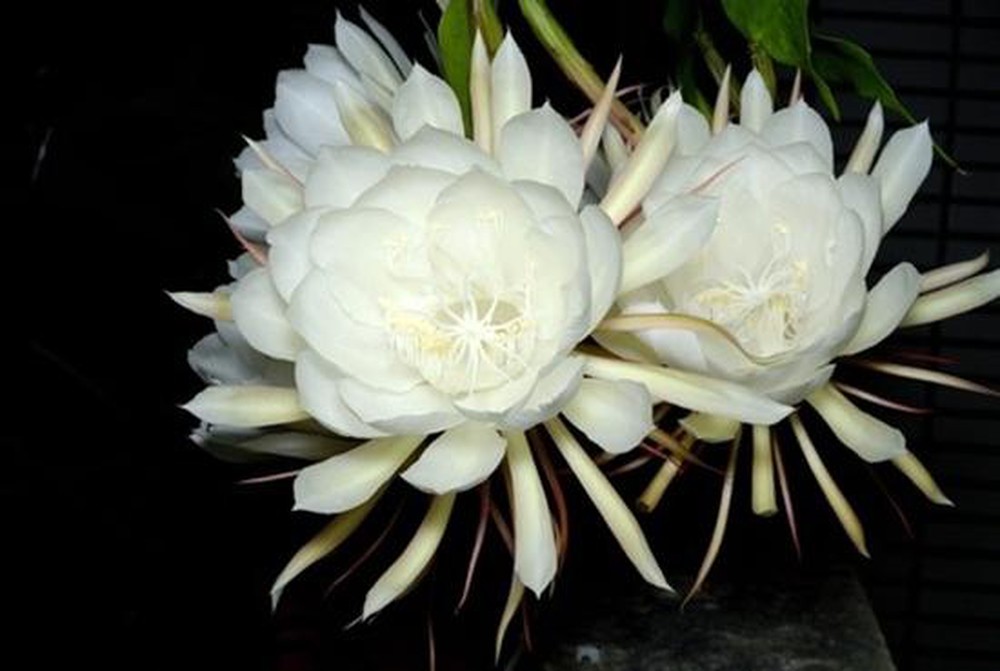 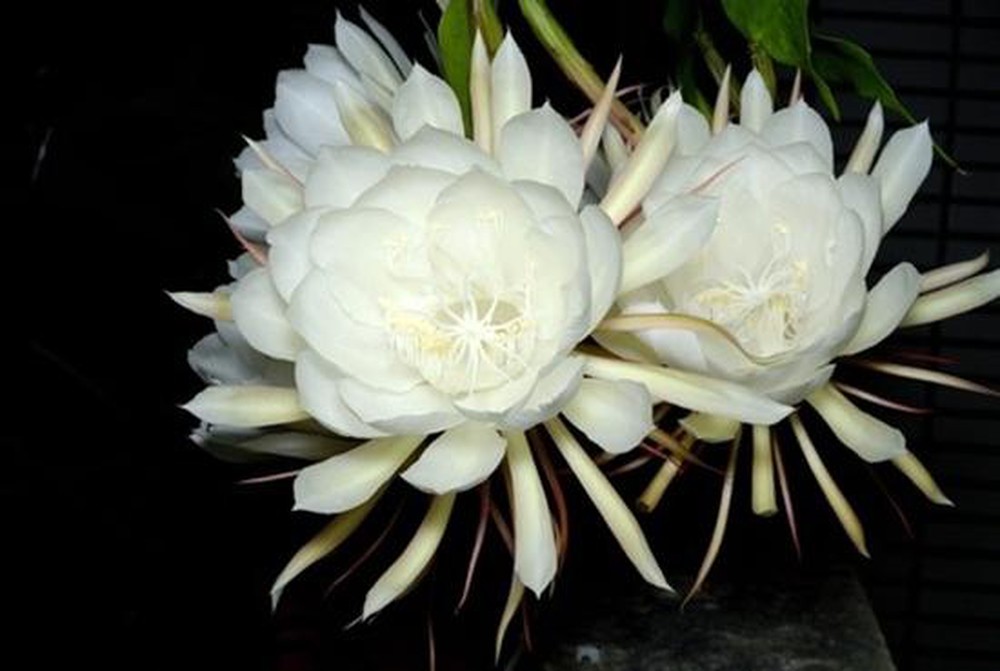 o
h
n
a
hoa  quúnh
q
y
h
u
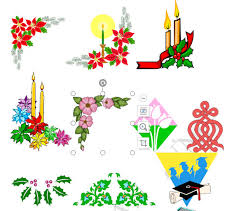 q
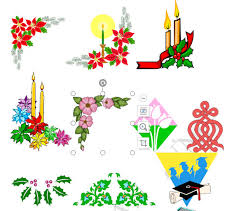 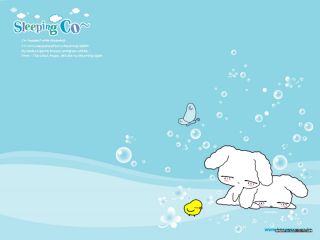 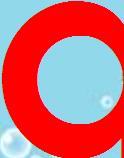 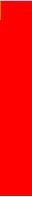 q
q
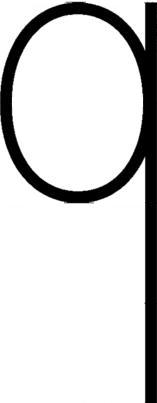 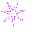 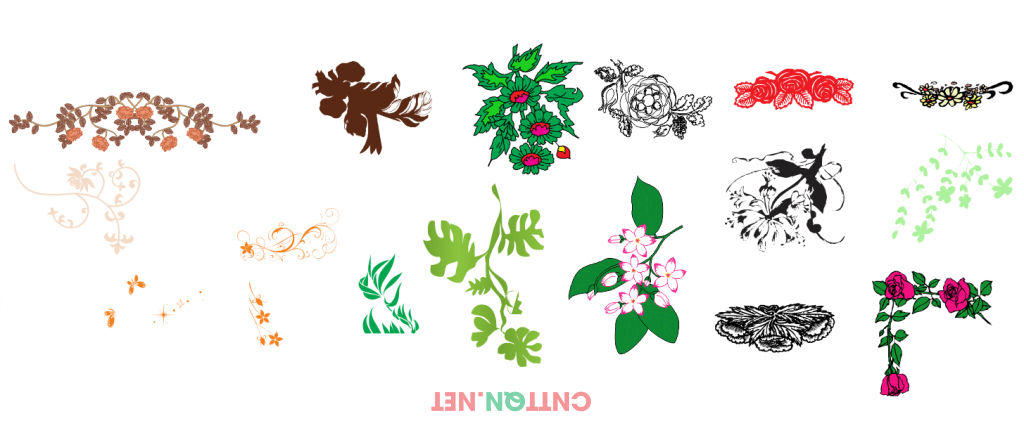 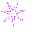 p
q
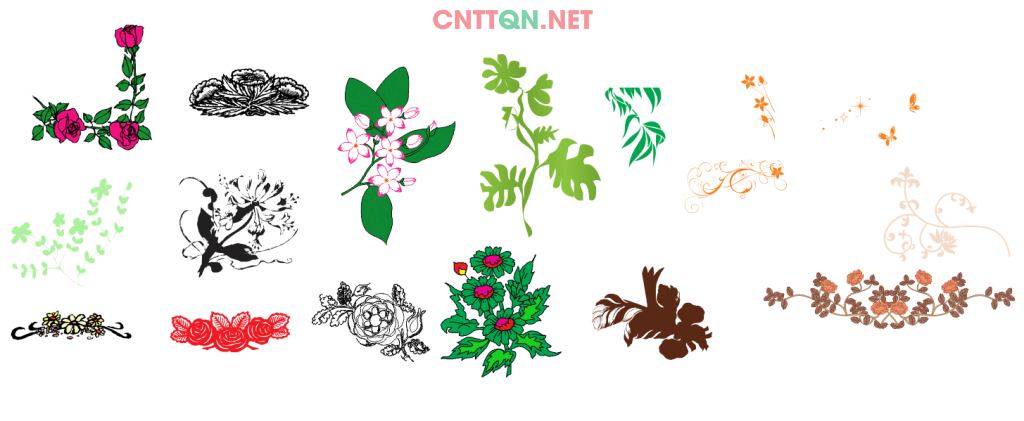 p
q
Ch÷ p - q gièng nhau lµ ®Òu cã 1 nÐt th¼ng. §óng hay sai?
b. Sai
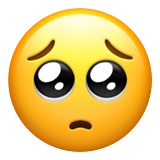 a. Đúng
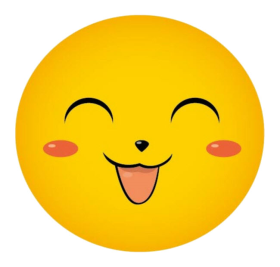 Đ¸p ¸n ®óng lµ ®¸p ¸n a ch÷ p - q 
gièng nhau lµ ®Òu cã mét nÐt th¼ng
a. Đúng
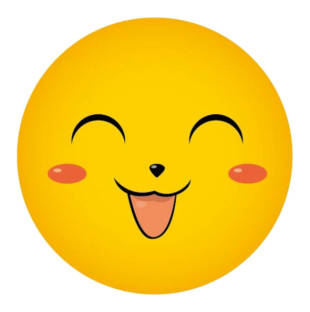 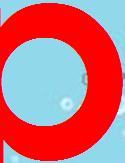 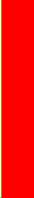 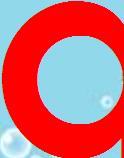 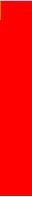 p
q
Ch÷ p - q kh¸c nhau nh­ thÕ nµo?
Ch÷ p cã nÐt cong trßn hë tr¸i, ch÷ q cã nÐt cong trßn hë ph¶i
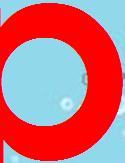 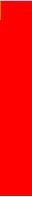 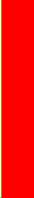 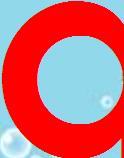 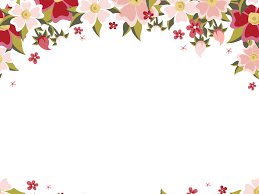 TRß ch¬I:
T×m  ch÷ c¸i p q 
trong tªn c¸c loµi hoa
C¸ch ch¬i: Trªn mµn h×nh xuÊt hiÖn h×nh ¶nh vµ tªn loµi hoa ®ã, nhiÖm vô cña c¸c con lµ t×m ch÷ c¸i p,q võa häc cã trong tõ
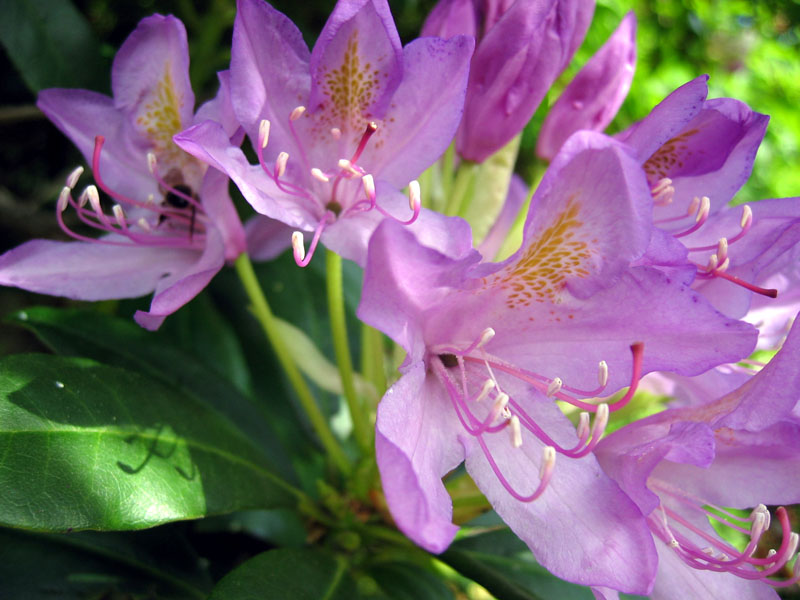 hoa  ®ç quyªn
q
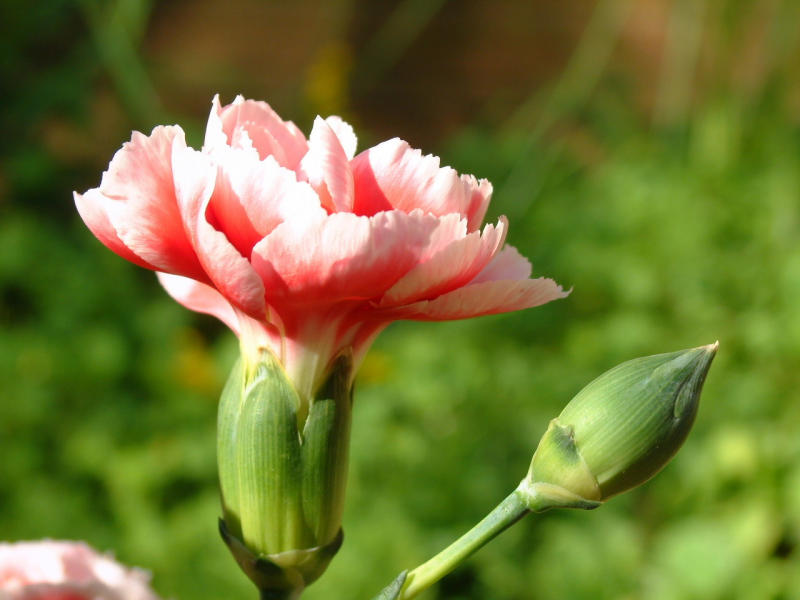 hoa  ph¨ng
p
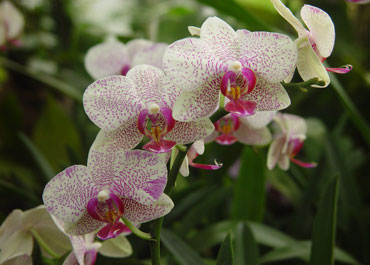 hoa  phong lan
p
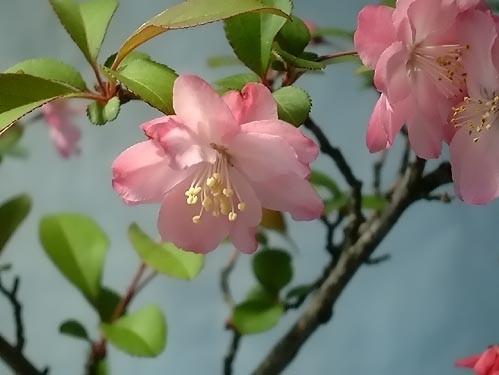 hoa  nguyÖt quÕ
q
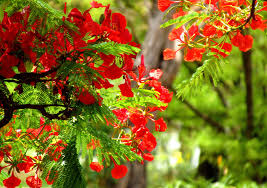 hoa  ph­îng
p